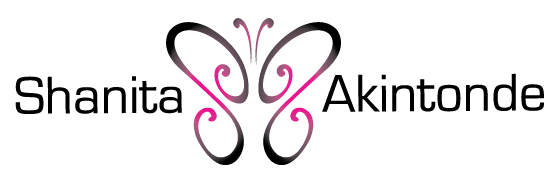 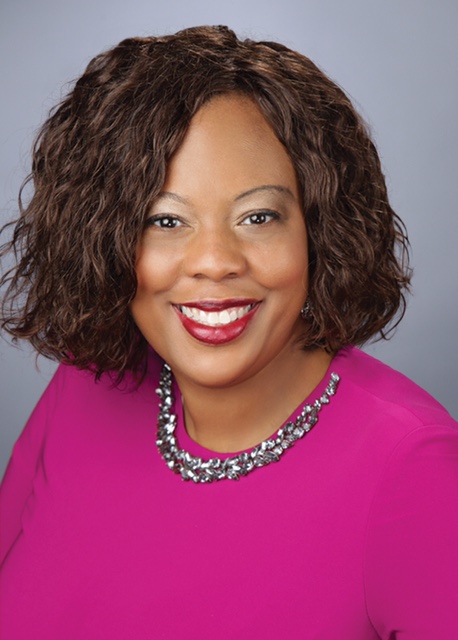 PRSA EAST CENTRAL DISTRICT
LEADERSHIP QUICKSTART CONFERENCE 2019
“Future Facing”

Sept. 13-14, 2019
Professor Shanita Baraka Akintonde, MBA, M.Ed., DTM
National Chair, PRSA National Diversity & Inclusion Committee
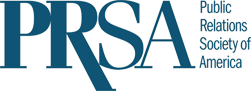 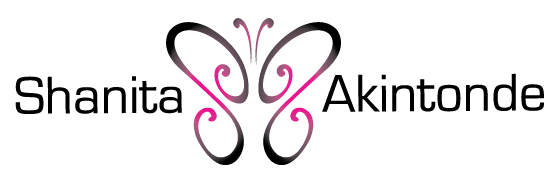 What is Diversity?
Tell yourself.
Tell a partner.
Tell us.
The 7/11 Rule on Perception
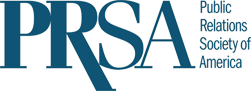 Family Status
Mode of transportation
Favorite Musical Genre
Favorite Ice Cream Flavor
Favorite Color
Children?
Age
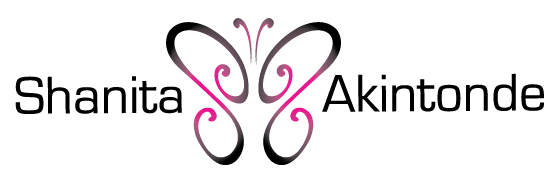 Faculty Advocacy in and Outside of the Classroom
by Shanita Baraka Akintonde, McGraw Hill Higher Education 
January 16, 2019
McGraw Hill Higher Education
National Chair, PRSA Diversity & Inclusion CommitteeMember, Global Affairs Committee Tenured faculty member20-years of combined teaching and administrative leadership26-year member PRSAPR and Advertising Account SupPorter Novelli, Burrell, DDB, BBDO   MBA, Illinois Institute of TechnologyM.Ed., Loyola University ChicagoBA, Columbia College
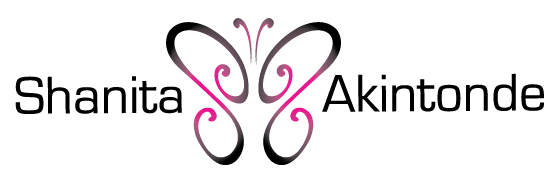 Professor Shanita Akintonde Books
Unleash the Leader Within You: How to Achieve the Success That You Deserve
Hear Me R.O.A.R.R (Fall 2019)
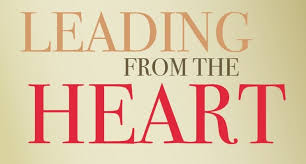 Leading From the Heart (Fall 2018)
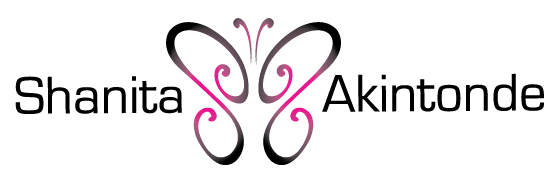 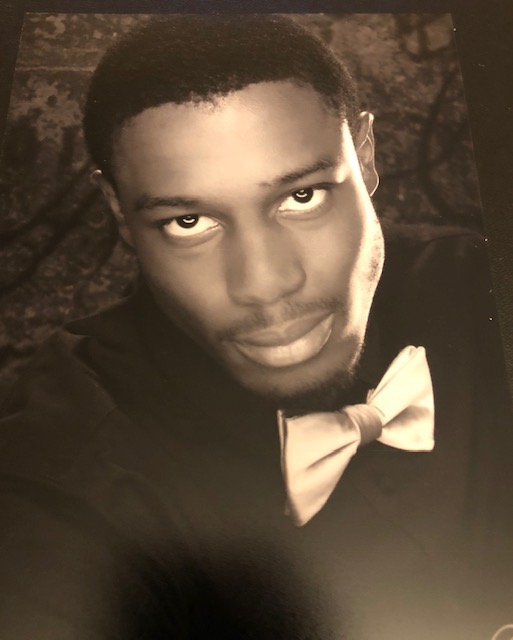 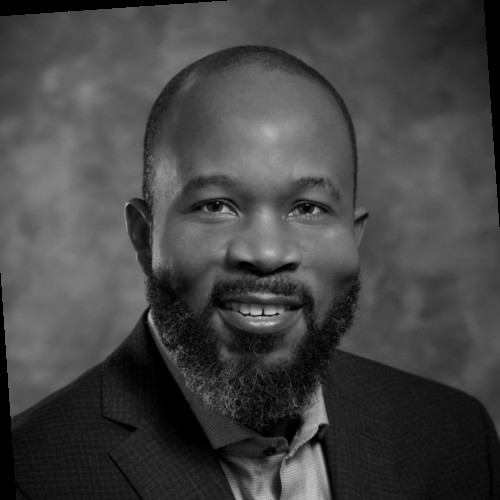 Jimmy Akintonde                                                                   Jimi Akintonde                                     Anthony Akintonde
President & CEO                                                                    Civil Engineering Student                   Freshman     
UJAMAA Construction, Inc.                                                  Illinois Tech                                           Morehouse College
Anthony Akintonde
Jones College Prep
What is Diversity in PR?
“To champion diversity of thought, cultures, disciplines, ideals, gender, disabilities, sexual orientation and age in order to develop an inclusive Society. By reaching and involving members who represent a broad spectrum of differences, we will encourage and educate members about the benefits of a diverse profession by providing professional development, knowledge and support to help them succeed in public relations.”  PRSA Diversity Toolkit
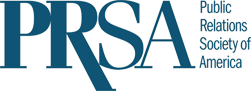 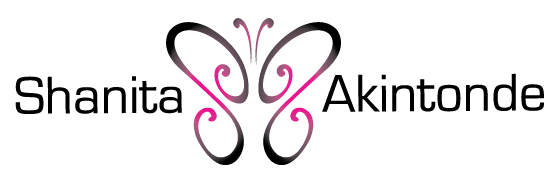 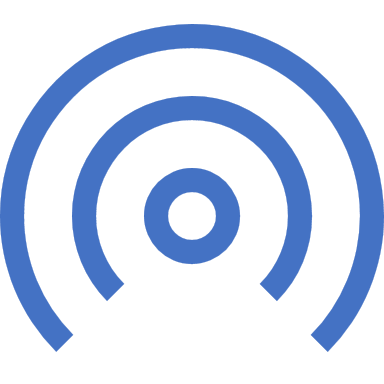 The Perception
Feature Films are the Result of Years of Scientific Study Combined with the Experience of Years
Feature Films are the Result of Years of Scientific Study Combined with the Experience of Years
The Reality
How do we do it?
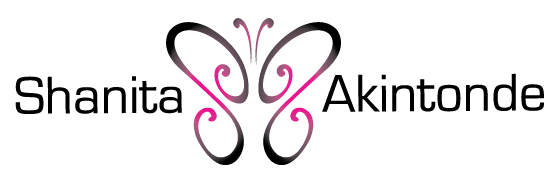 What areas of interaction impact diversity?
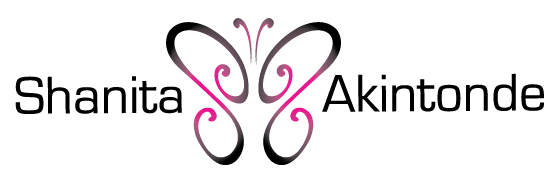 My C.A.R.E. Conceptual Frame
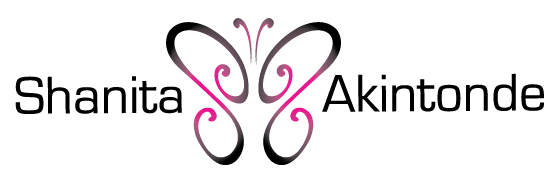 What can you do?


 ● Establish formal relationships with schools that have diversity in their student bodies. This measure will ensure that you are always cultivating talent for your future talent pool. 

● Cultivate organization partnerships with groups that cater to the needs and interests of minority candidates (e.g. people of color, women, people with disabilities, etc.). When using a panel, make sure that it is culturally diverse to minimize potential bias.

● Create intentional content for diversity initiatives

.
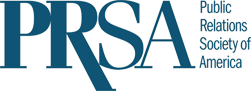 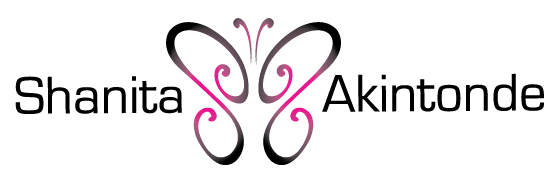 What MORE Can you do?
Incorporate nontraditional networking channels to produce a diverse   applicant pool. A strong diverse. 

Encourage senior people of color, women and people with disabilities in your organization to assist in providing names of possible recruits.
 
Evaluate Each Component of Your Diversity and Inclusion Initiative
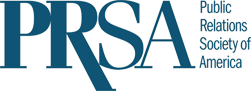 W.Y.T.B.W???
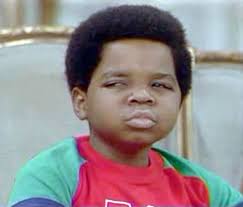 And more still…..
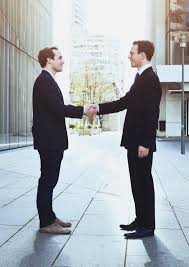 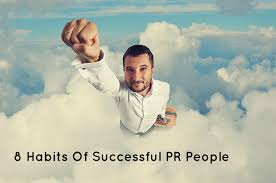 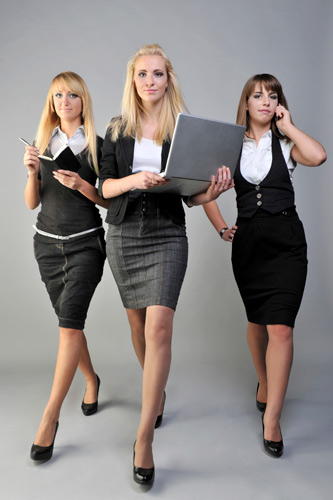 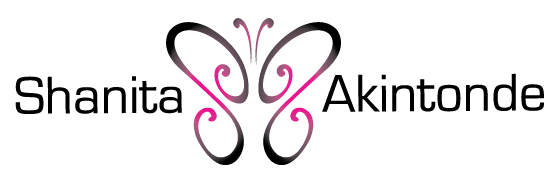 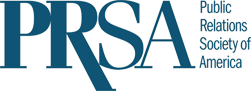 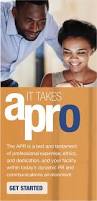 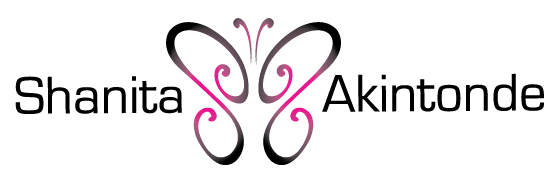 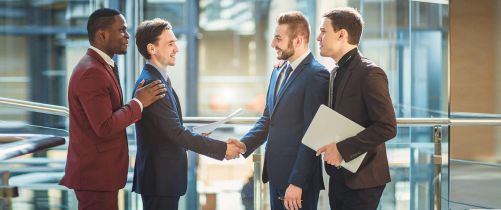 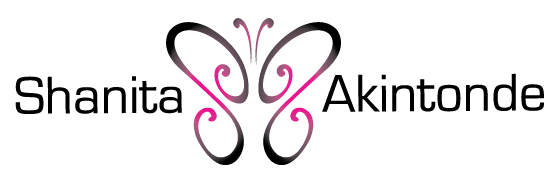 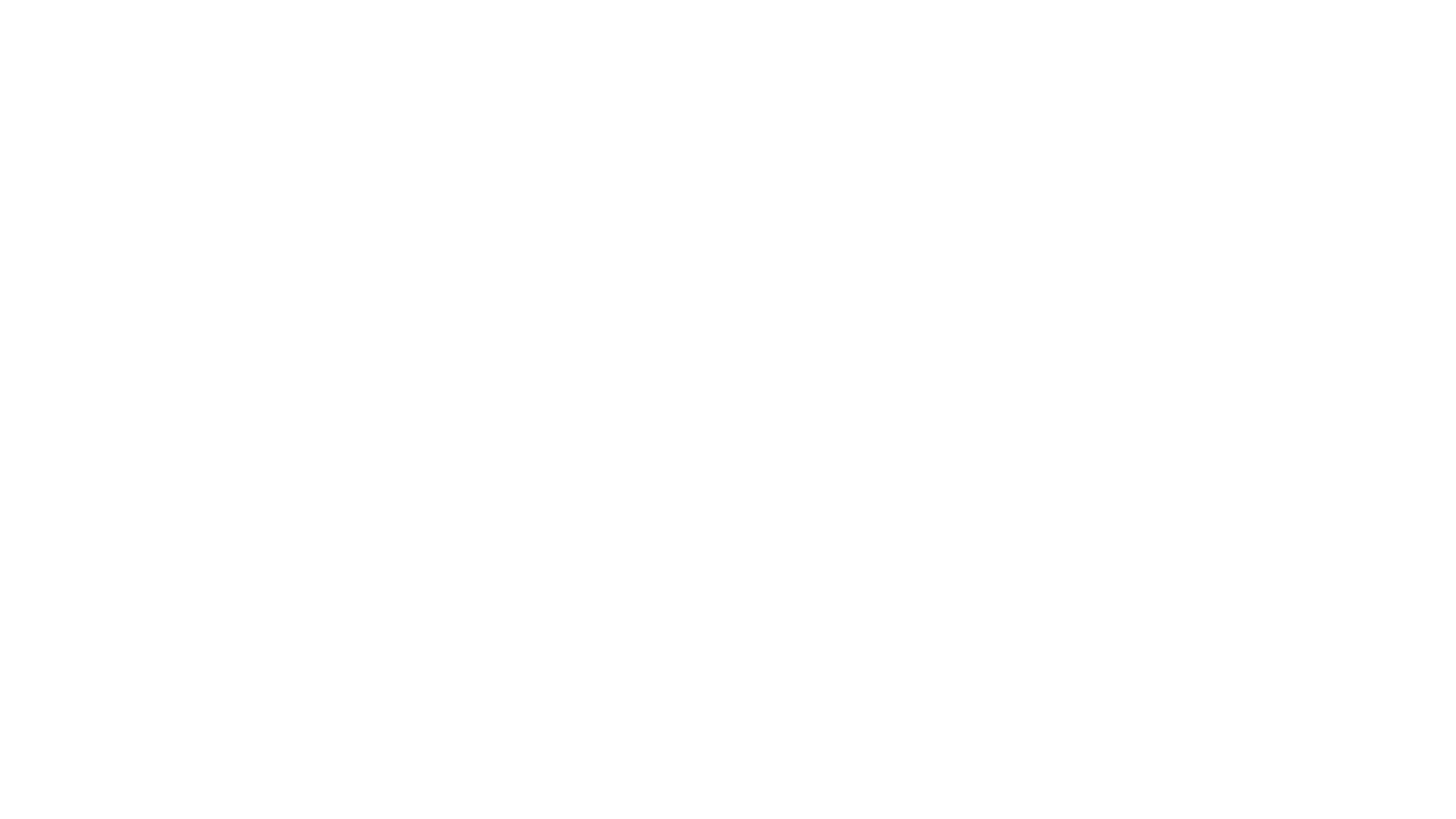 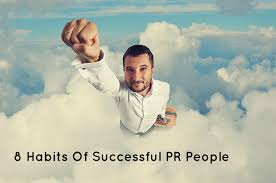 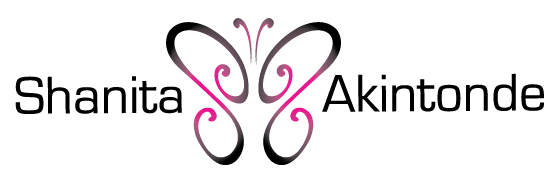 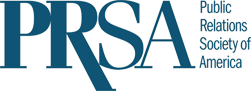 PRSA Chapters get in on the action
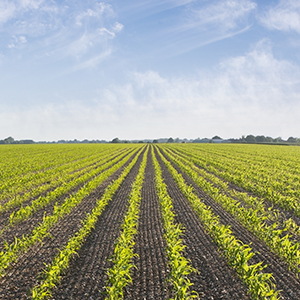 ... Size and placement of photographs and the relationship of the image to other elements on a page can have a significant impact on the visual language (Harrison, 2003). The use of photographs allow for the creation of strong viewer involvement and the use of the human face in particular is one of the most powerful resources in visual imagers because humans are trained from a young age to study faces and expressions (Harrison, 2003). ...
Visual Social Semiotics: Understanding How Still Images Make Meaning, Claire Harrison,  50(1):46-60 · February 2003
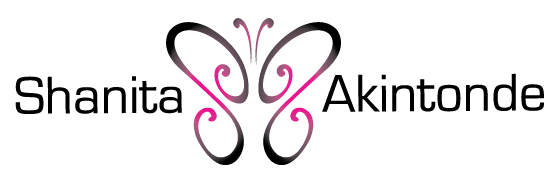 Intersectional Identities; Transcending the Binary through Binary Code by Kelsey FoxExcerpt
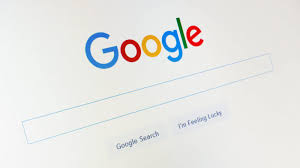 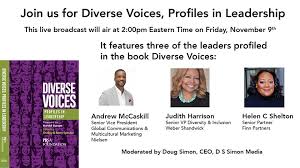 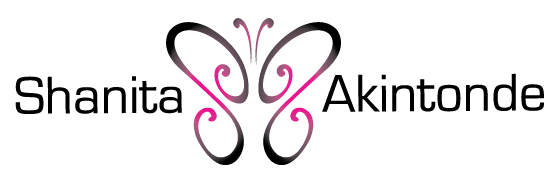 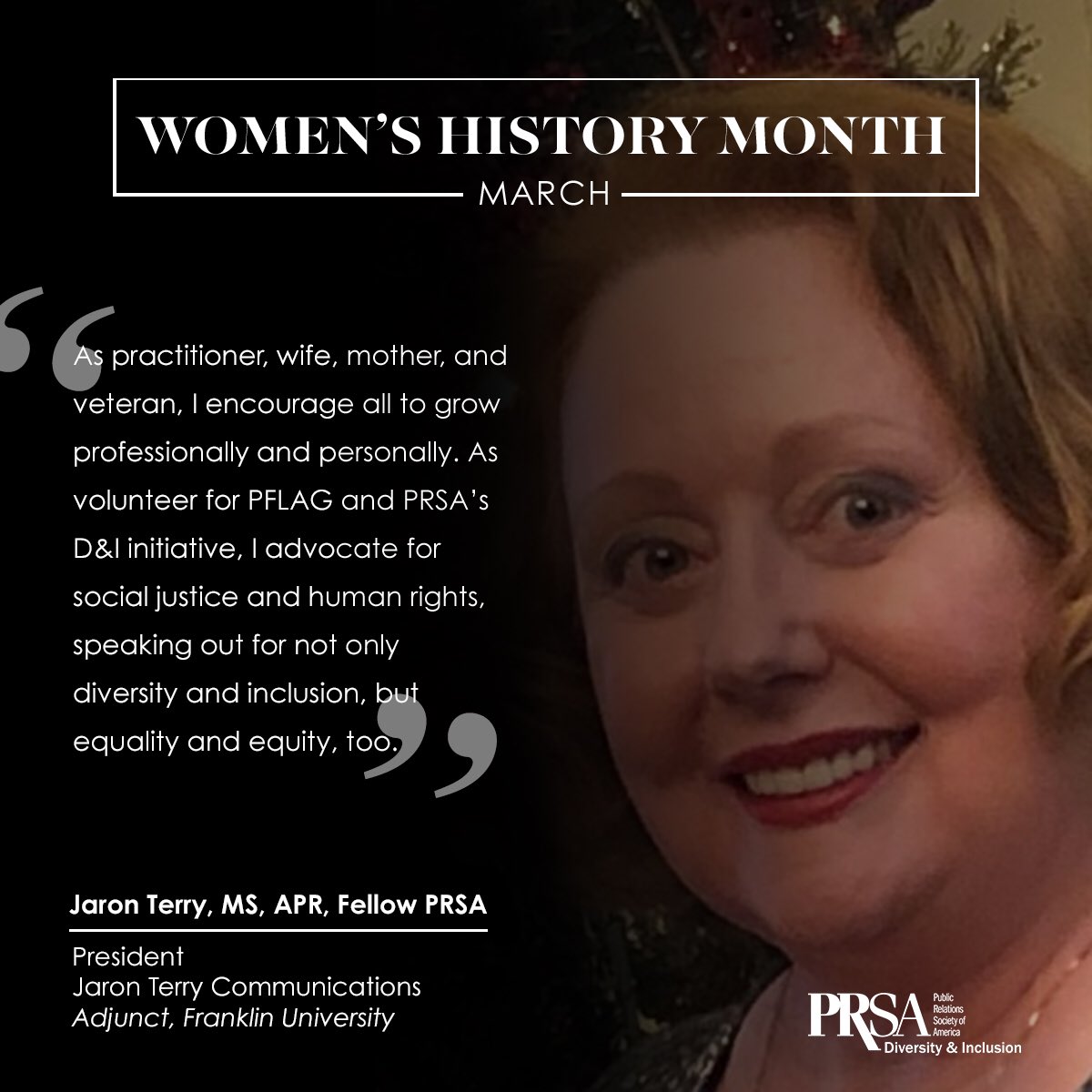 PRSA Chapters: Ohio
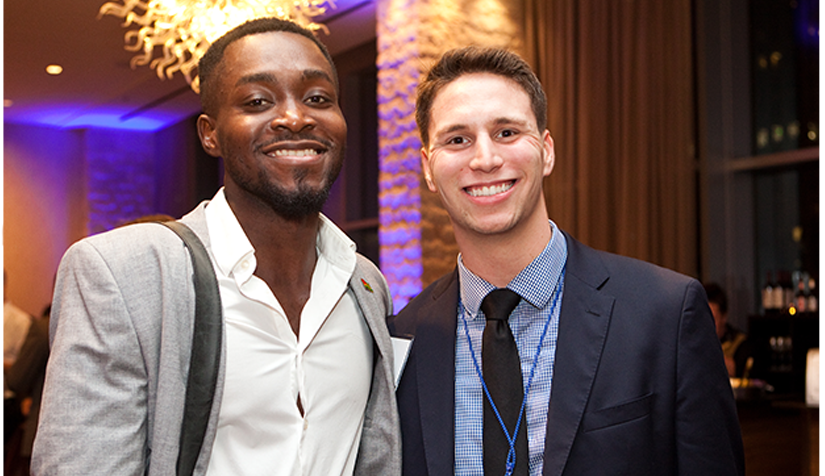 Akron Area ChapterBase: Akron, OH Chapter Administrator: Lianne M. Fowler President: Jennifer Lynn Kramer, APR 
Central Ohio ChapterBase: Columbus, OH Chapter Administrator: Karen Kaiser President: Alicia Shoults 
Cincinnati ChapterBase: Cincinnati, OH Chapter Administrator: Elliot Campbell President: Erin Elizabeth Rolfes, APR 
Dayton Area ChapterBase: Dayton/Miami, OH President: Linda M. Dininger

Greater Cleveland ChBase: Cleveland, OH Chapter Administrator: Lynn Bracic President: Bob R. Rotatori 
Northwest Ohio ChapterBase: Bowling Green/Toledo, OH Chapter Administrator: Kari L. Bucher President: Jared C. Meade, APR 
River Cities ChapterBase: Ashland, KY/Portsmouth, OH/Huntington, WV President: Kaylin Staten, APR
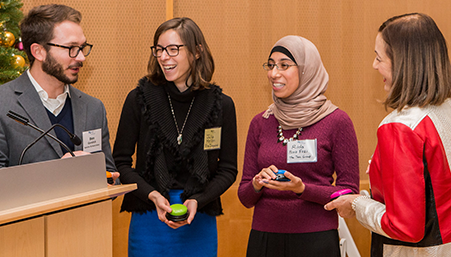 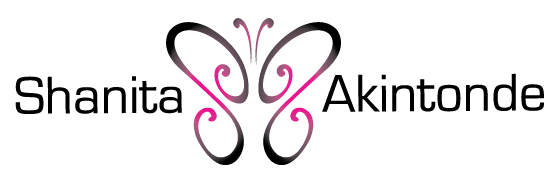 Inclusiveness At Work
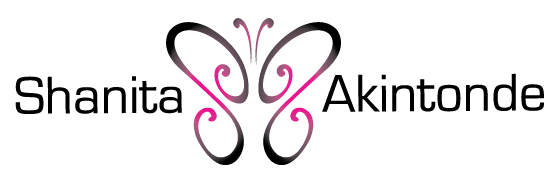 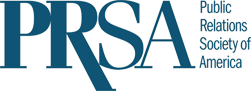 Get Leadership’s Commitment
Communicate, Communicate, then Communicate more
Evaluate Your organization’s needs and issues
Develop a leadership and retention plan
Emphasize competence-based credentials
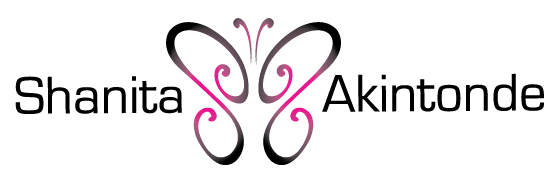 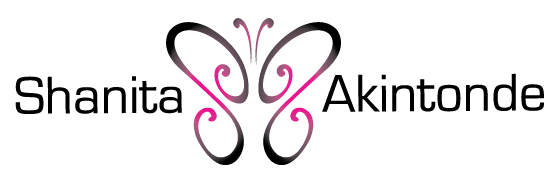 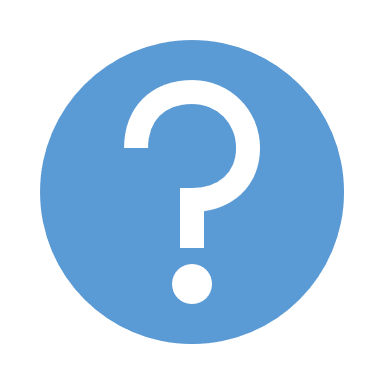 Questions???????????????Sakintonde@colum.edu